Колокола тревоги
Учитель биологии МОУ Куркинская СОШ №1 Архипкина А.П.
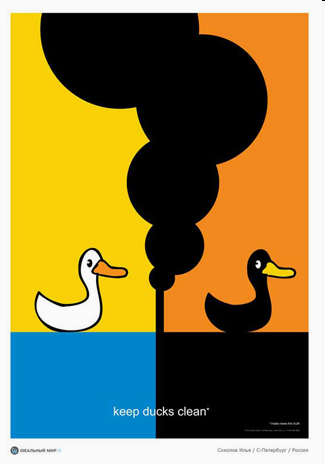 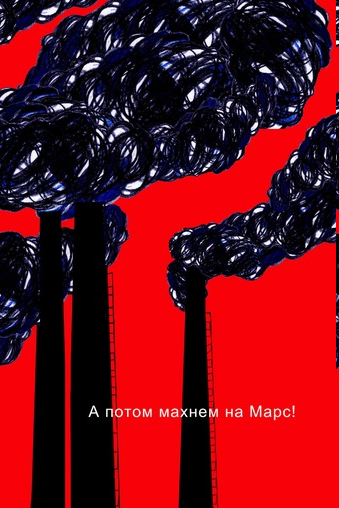 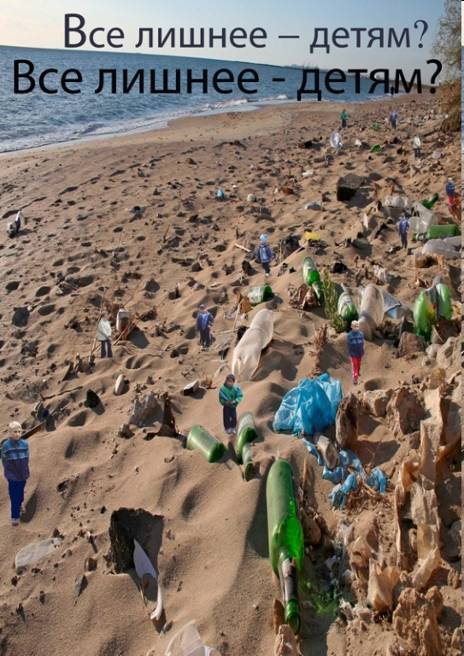 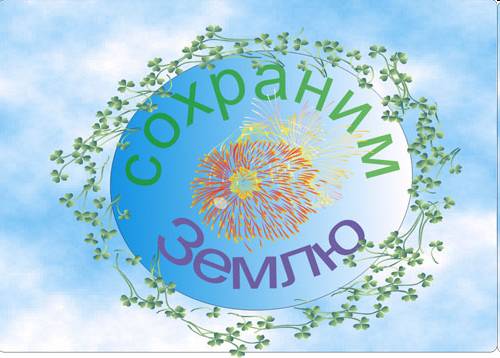 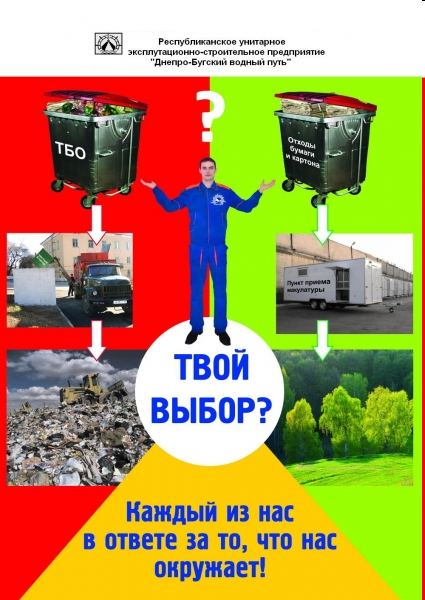 Спасибо за внимание.
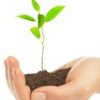 .